PRESENTATIONTitle
Sub-topic
DIVIDERSLIDE
Section Title
Click to edit title
Em psum dolor sit amet, consectetur adipiscing elit. Mauris vehicula dui in neque dignissim, in aliquet nisl varius. Sed a erat ut magna vulputate feugiat. Quisque varius libero placerat erat lobortis congue. Integer a arcu vel ante bibendum scelerisque. Class aptent taciti sociosqu www.ship.edu.
Click to edit title
Lorem ipsum dolor sit amet, punit et consectetur adipiscing elit. Mauris and vehicula dui in neque dignissim, in nisl varius. Sed and erat ut magna vulputate feugiat. Quisque varius libero placerat erat lobortis congue. Integer a arcu vel  aante bibendum scelerisque. aliquet in vulputate feugiat. Quisque varius.
Etiam molestie velit vitae dolor and a euismod, sit amet finibus risus mattis. In ornare convallis velit vitae cursus. Integer egestas sit amet mi vehicula sollicitudin. Pellentesque habitant a malesuada fames ac turpis.
Click to edit title
Lorem ipsum dolor amet, consectetur adipiscing elit.
Quisque ac orci in and turpis and dapibus sagittis.
Donec vitae justo et neque mollis un consectetur.
Etiam aliquet ex sed bibendum et consequat.
Cras lacinia est ac elit dignissim varius.
Duis sit amet odio facilisis turpis elit placerat.
Justo et neque odio facilisis turpis placerat.
Click to edit title
CLICK TO EDIT MASTER TEXT STYLES
Second level text
Third level
Second level text
Third level
CLICK TO EDIT MASTER TEXT STYLES
Second level text 
Third level
Third level
Click to edit title
Em psum dolor sit amet, consectetur adipiscing elit. Mauris vehicula dui in neque dignissim, in aliquet nisl varius. Sed a erat ut magna vulputate feugiat. Quisque varius and libero placerat erat lobortis congue. Integer a arcu vel ante bibendum scelerisque. Class aptent taciti sociosqu ad litora torquent.
Click to edit title
Em psum dolor sit amet, consectetur adipiscing elit. Mauris vehicula dui in neque dignissim, in aliquet nisl varius. Sed a erat ut magna vulputate feugiat. Quisque varius and libero placerat erat lobortis congue. Integer a arcu vel ante bibendum scelerisque. Class aptent taciti sociosqu ad litora torquent.
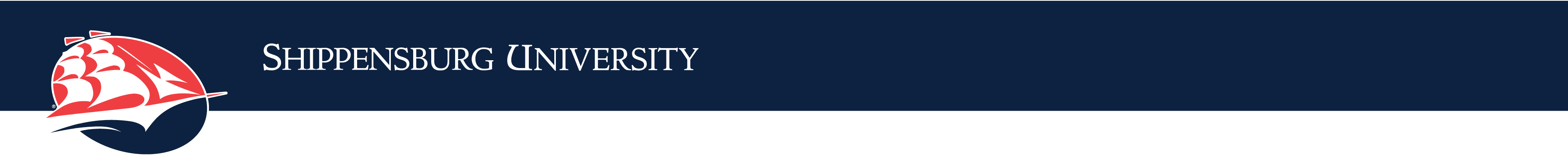 Click to edit title
Lorem ipsum dolor sit amet, consectet adipiscing elit. Mauris vehicula a dui in neque dignissim, in aliquet nisl varius. Sed a erat ut magna vulputate feugiat. Quisque varius libero placerat erat and lobortis congue. Integer a arcu vel ante bibend and et scelerisque.